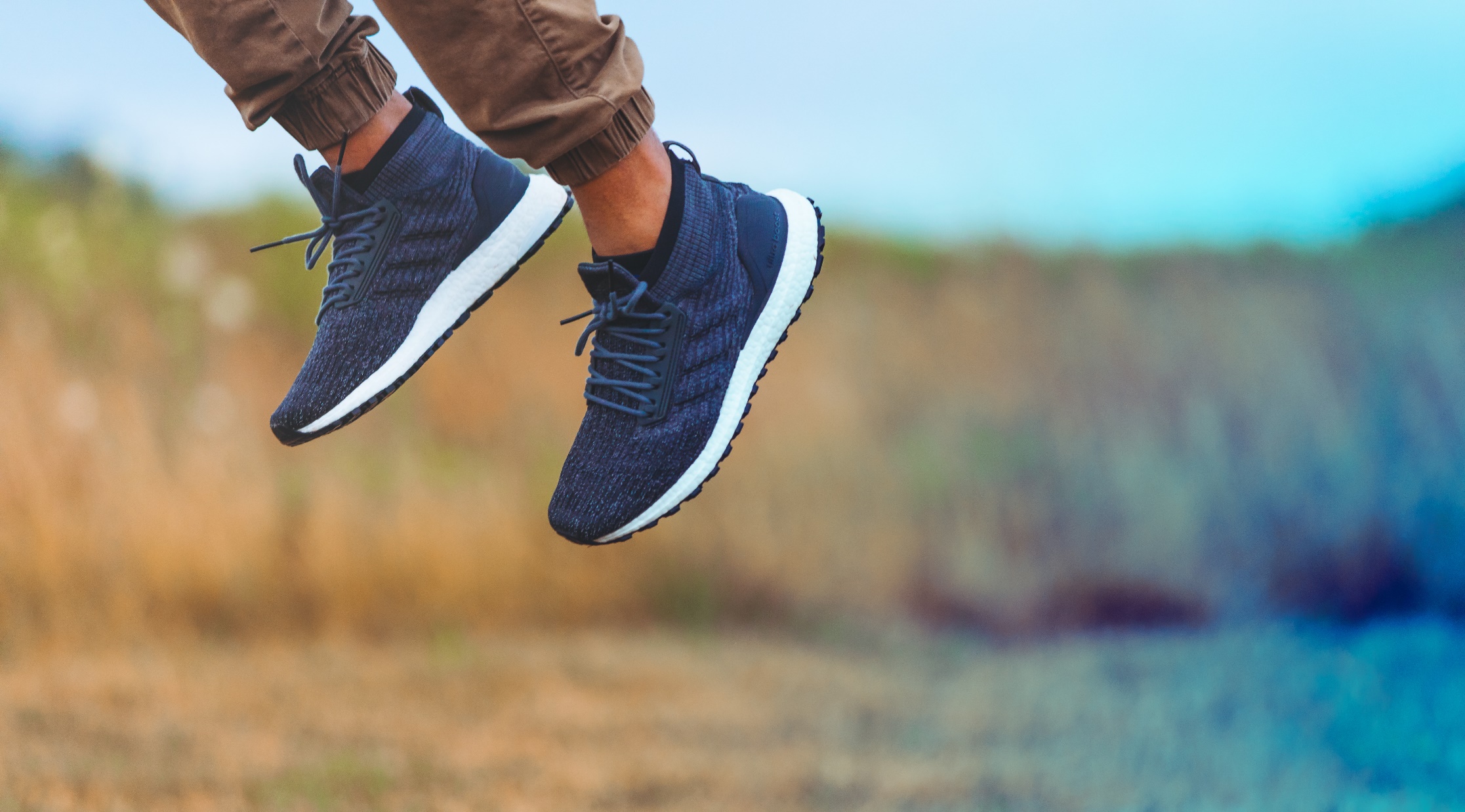 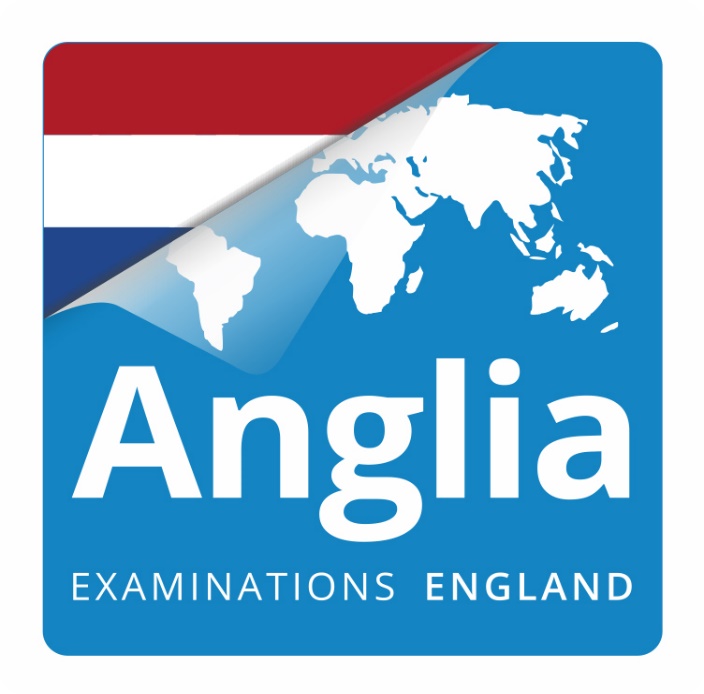 Welkom bij Anglia
Sander van Haarlem
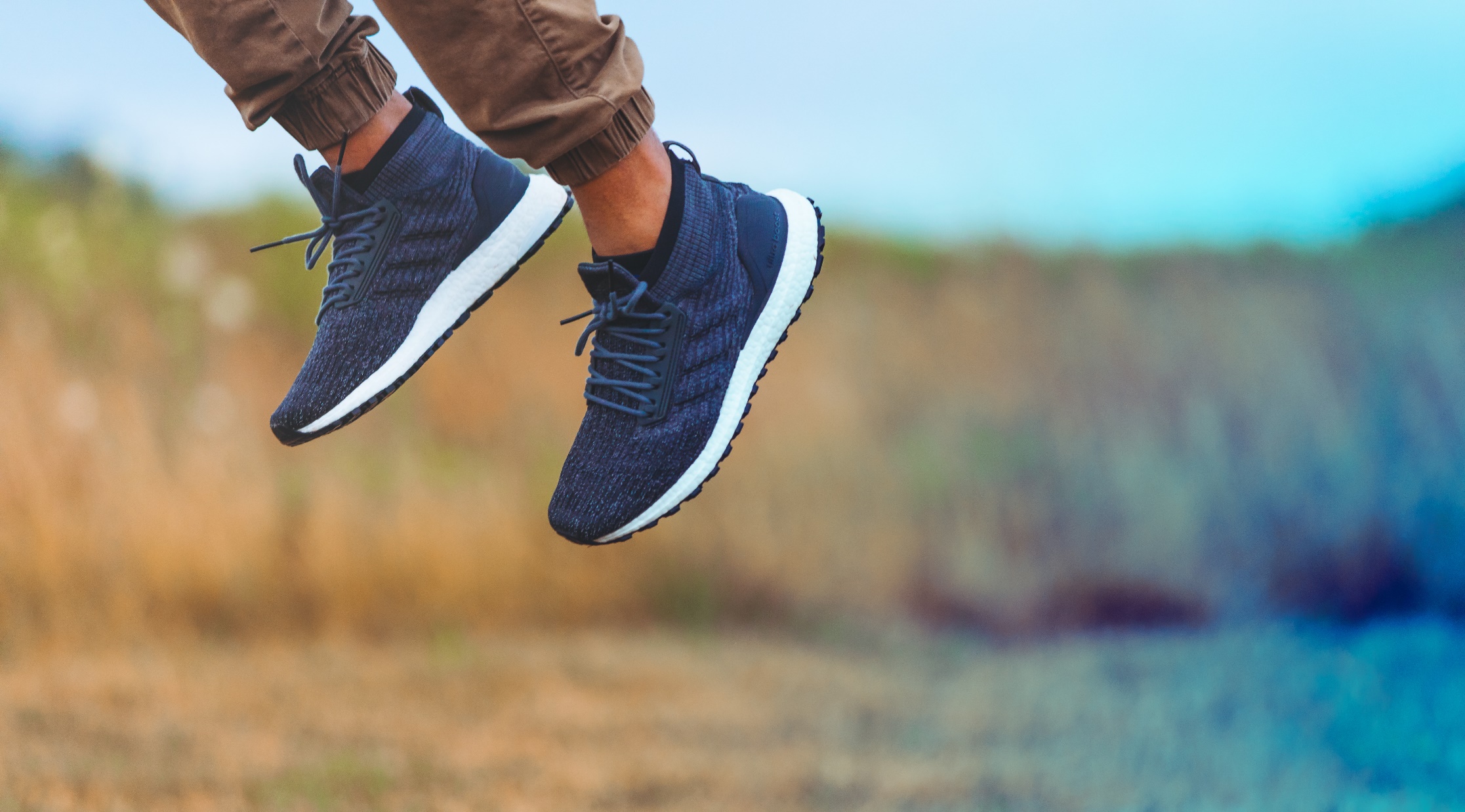 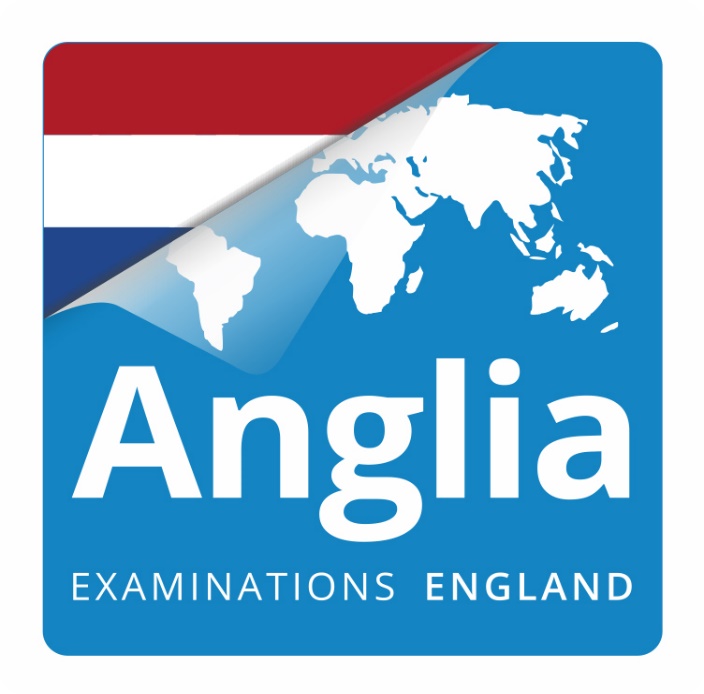 Bent u al bekend met Anglia?
Anglia Schools
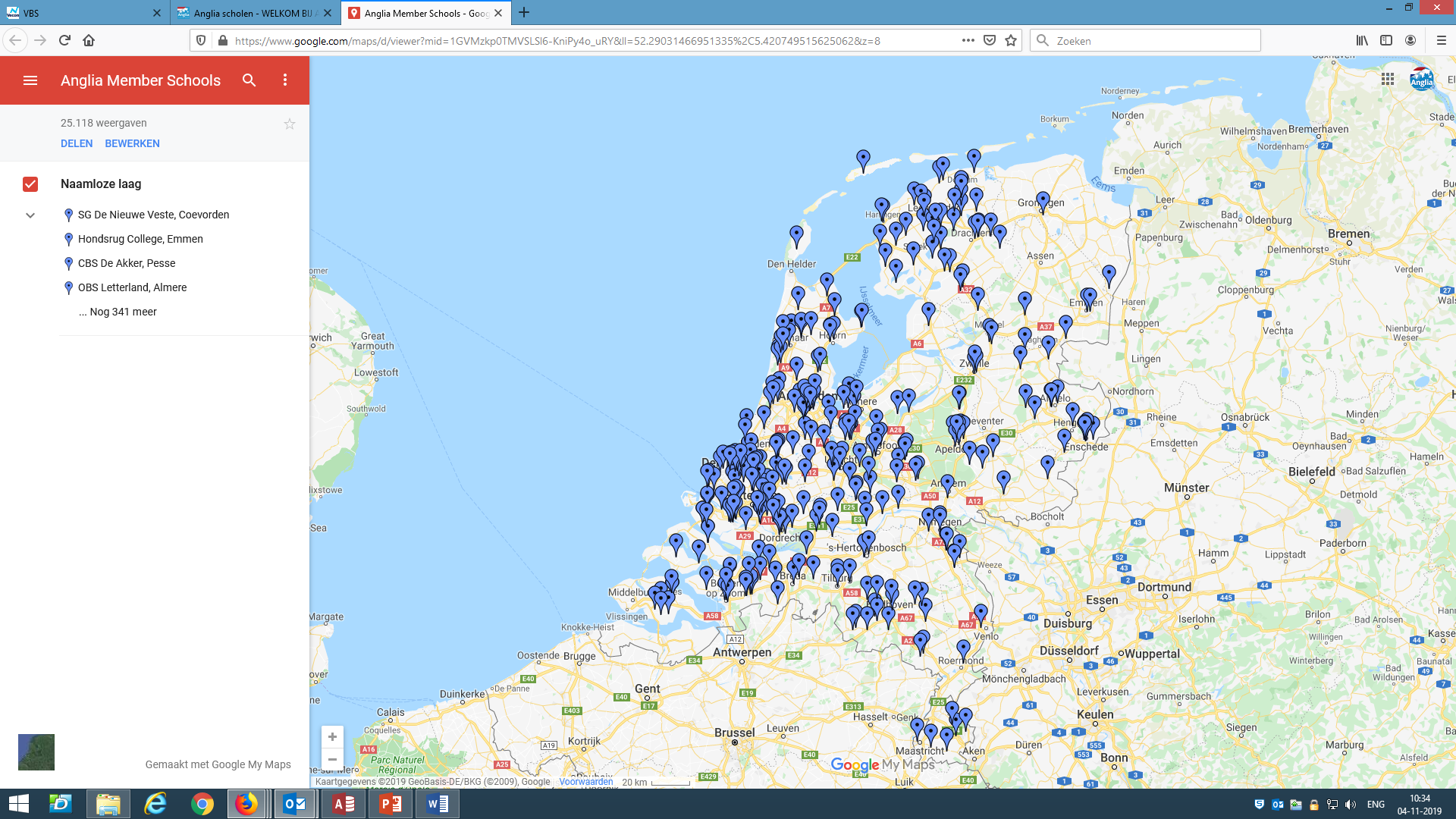 350 Anglia Member Schools in Nederland
Basisscholen, voortgezet onderwijs en verder.

20,000 studenten per jaar

Wereldwijd in 42 landen

Nederlandse Anglia kantoor in Roosendaal

Hoofdkantoor in Chichester, UK
Anglia & VECON Business Schools
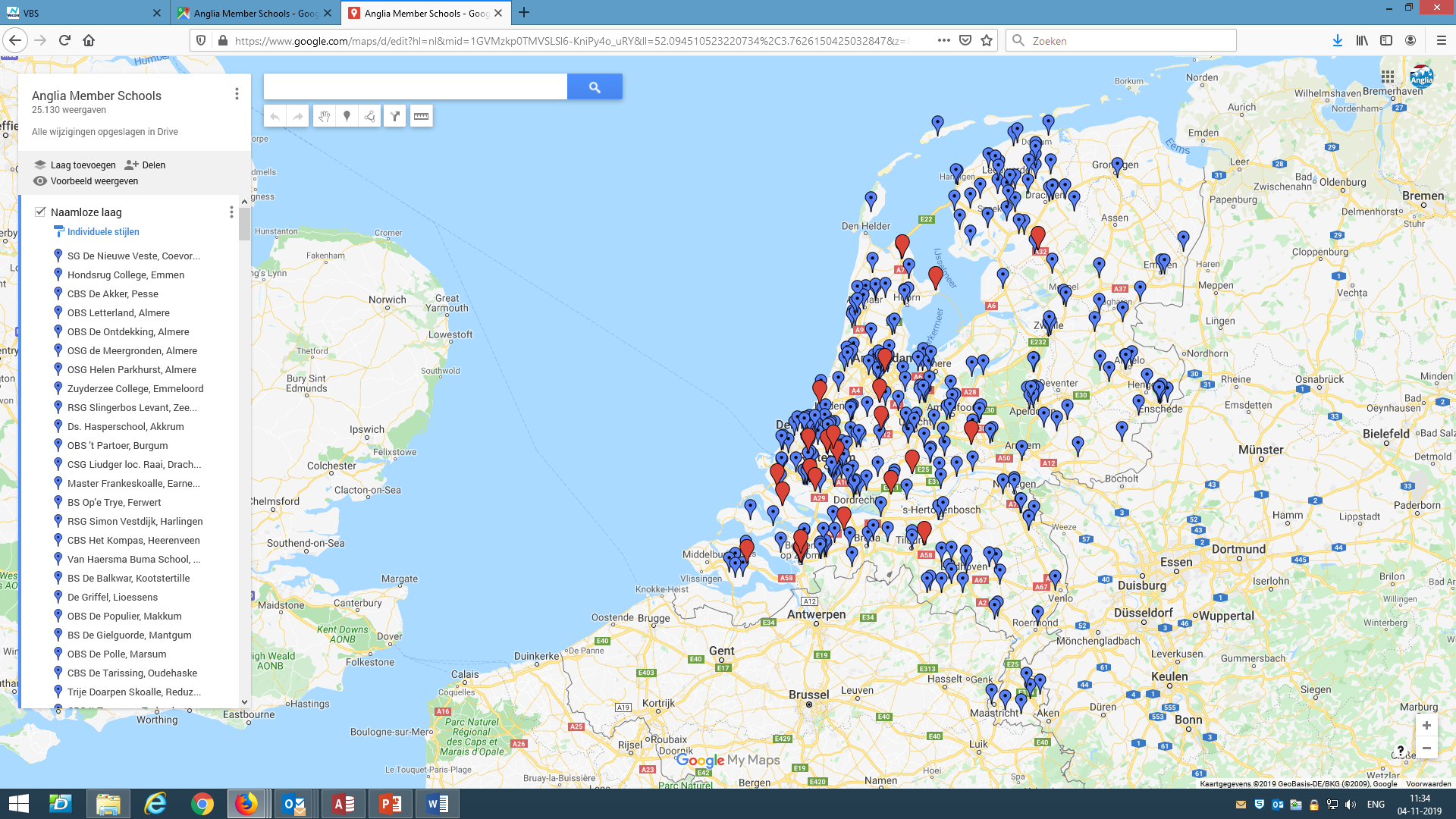 350 Anglia Member Schools in Nederland
Basisscholen, voortgezet onderwijs en verder.

20,000 studenten per jaar

Wereldwijd in 42 landen

Hoofdkantoor in Chichester, UK





23 van de 79 VECON Business Schools zijn Anglia school.
Anglia examens
Stap voor stap naar succes!

Stapsgewijs aanbieden en toetsen

Iedere deelnemer op zijn / haar eigen niveau:
- Extra uitdagen of extra support
- Succeservaring beleven

Scholen bepalen zelf hoe en voor wie Anglia wordt ingezet

Examens op school, nakijken in UK
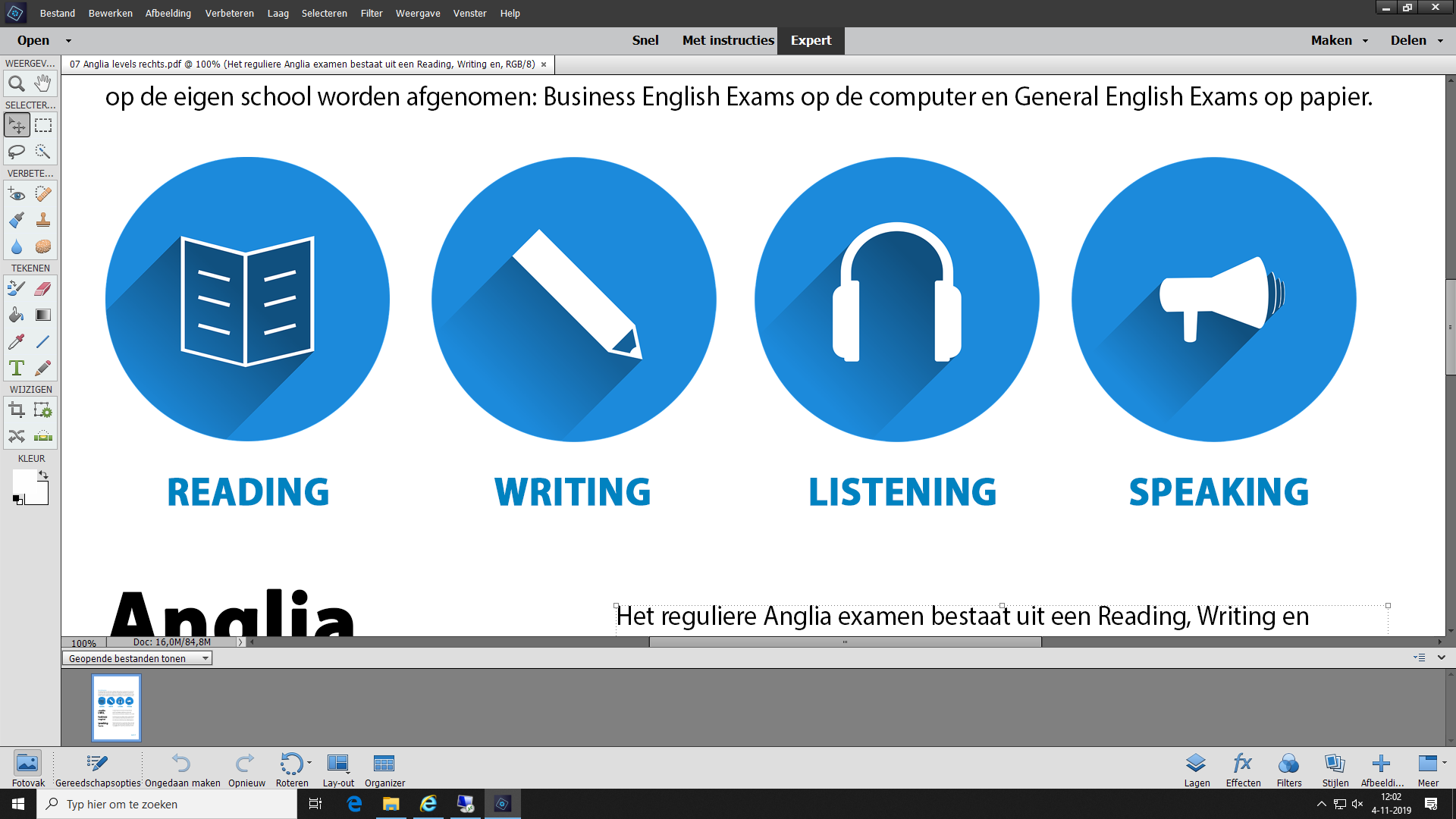 Anglia Levels
10x General English en 4x Business English
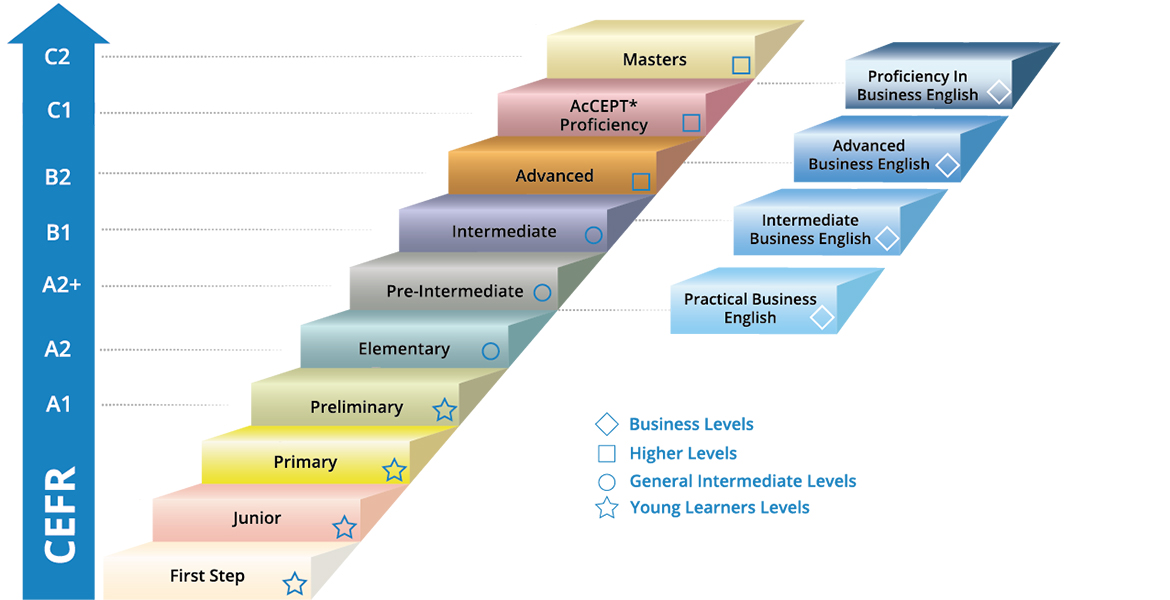 Anglia Levels
10x General English en 4x Business English
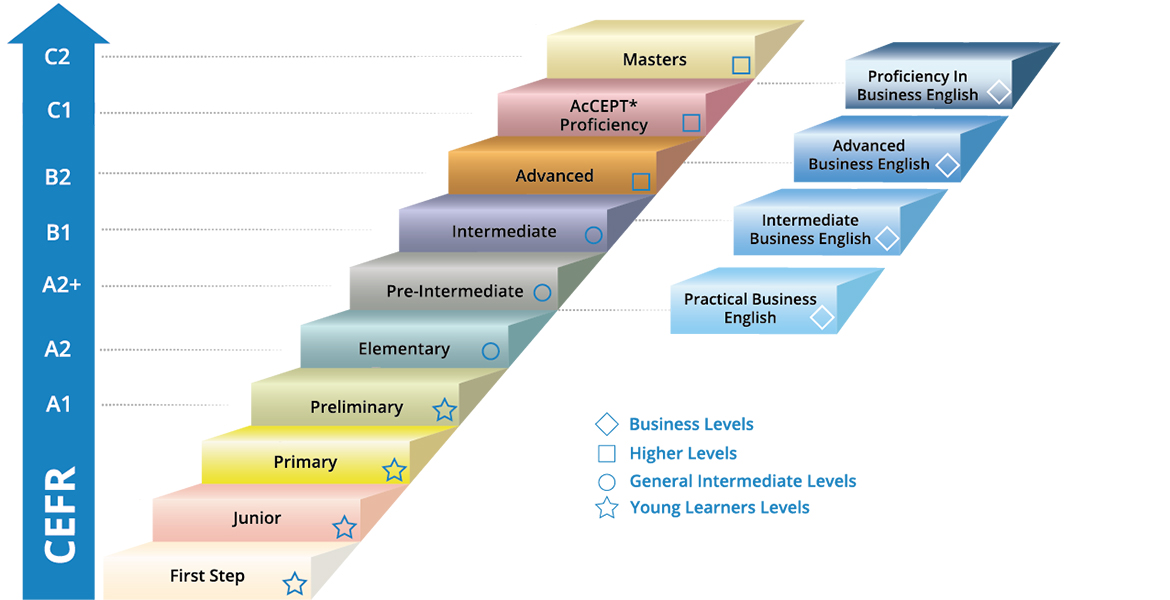 Anglia levels
Business English

4 Anglia Business English Levels
Practical Business English (A2)
Intermediate Business English (B1)
Advanced Business English (B2)
Proficiency in Business English (C1)

Onderwerpen zijn afgeleid van 
General English level equivalent

Geschikt voor brede groep leerlingen 

5 examenmomenten per schooljaar

Platform in ontwikkeling

In tegenstelling tot de Anglia General English 
Levels worden de Business English levels op 
de computer gemaakt.
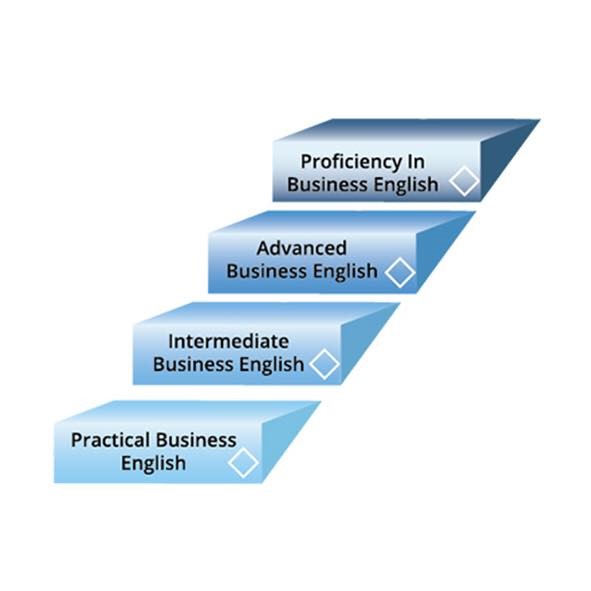 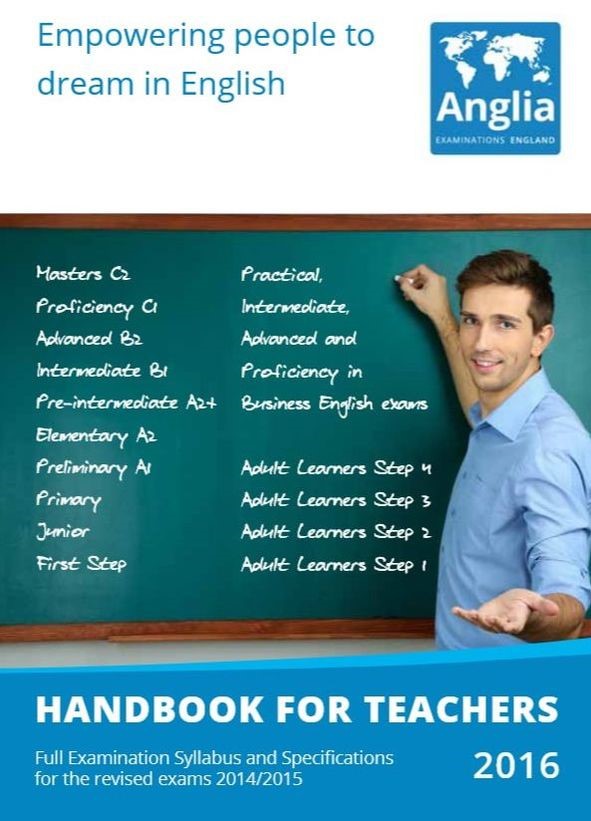 Anglia levels
Business English

Anglia Membership
€ 150,= per locatie per schooljaar. 
Scholen die lid zijn van Anglia ontvangen 10% korting en betalen geen administratiekosten

Practical Business English	
€ 37,50 / € 89,00					
Intermediate Business English	
€ 45,00 / € 102,50	

Advanced Business English		
€ 65,00 / € 110,00

Proficiency in Business English	
€ 85,00 / € 116,50
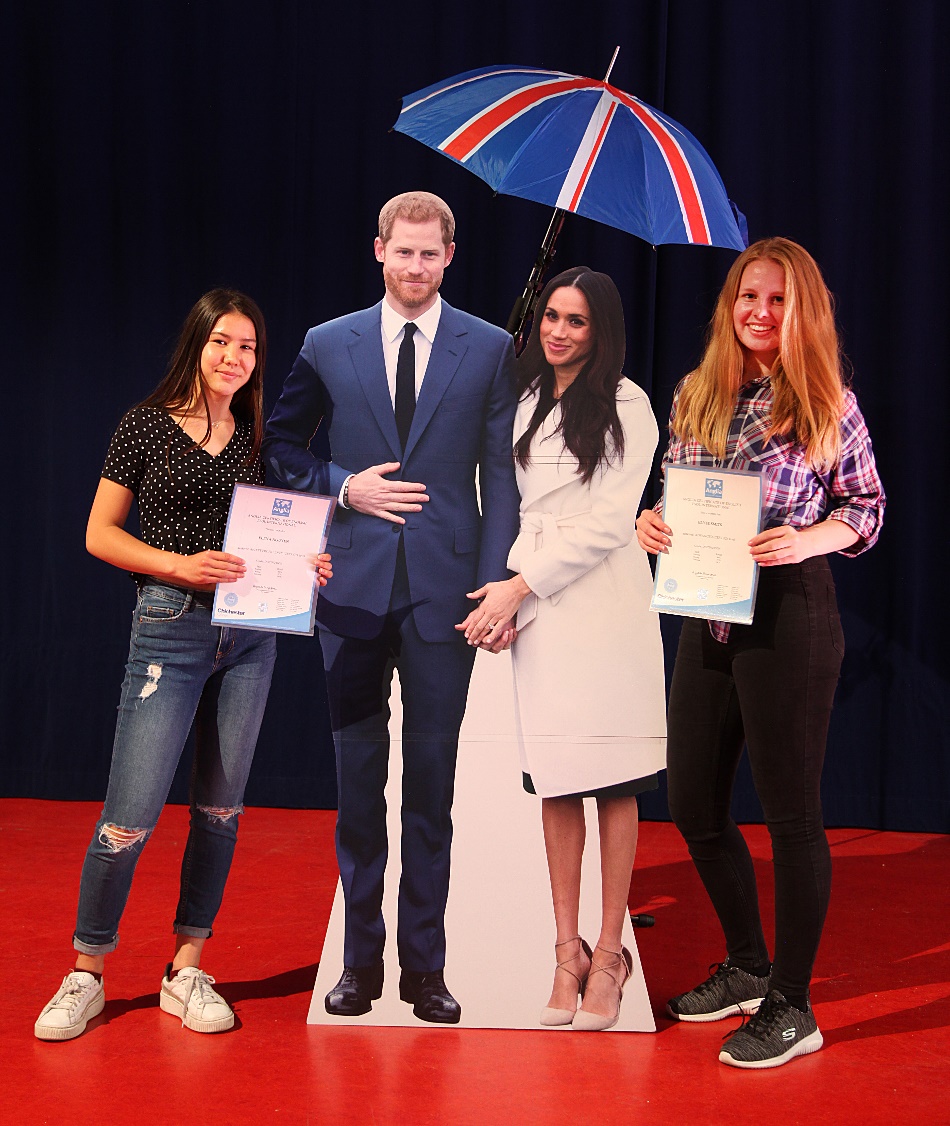 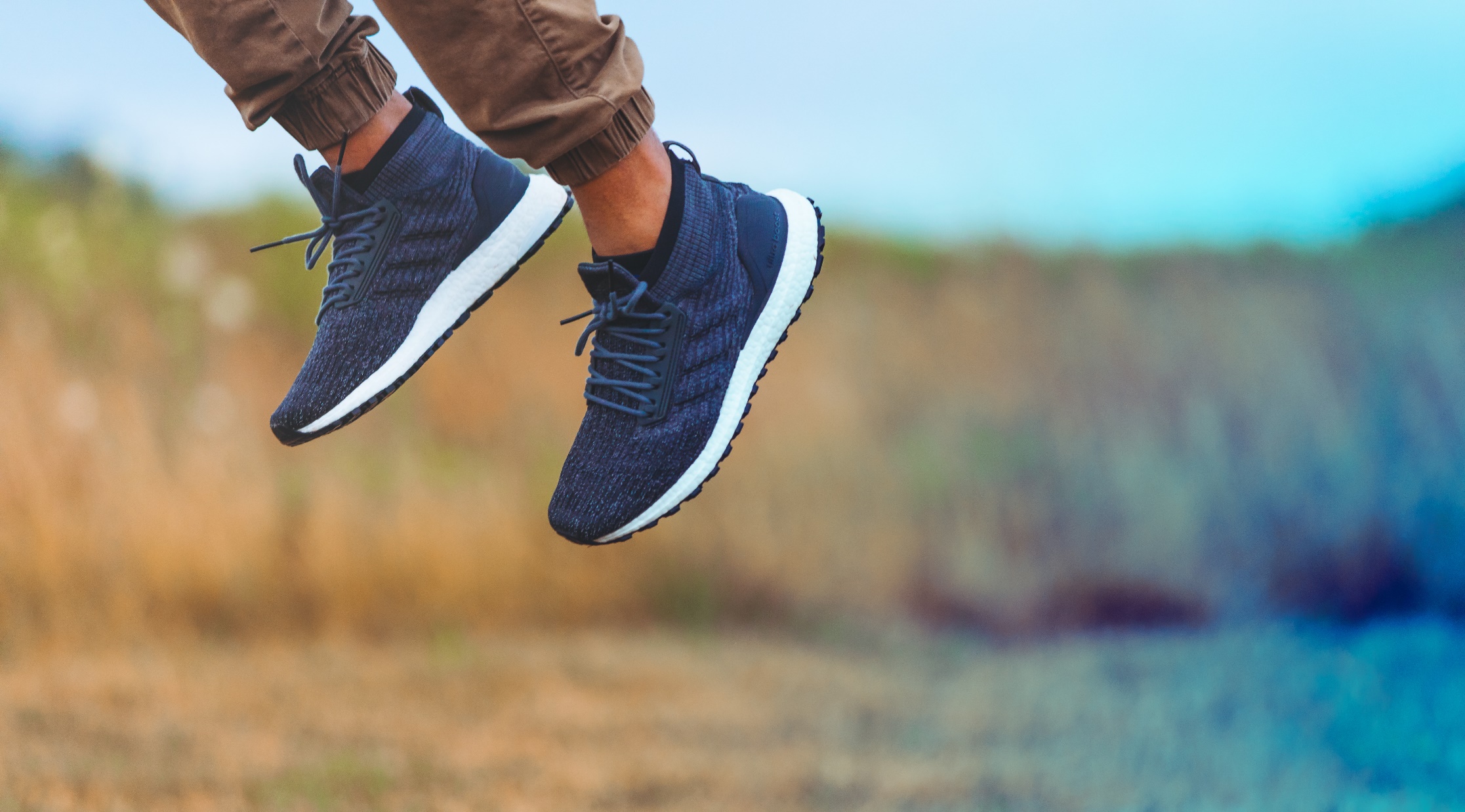 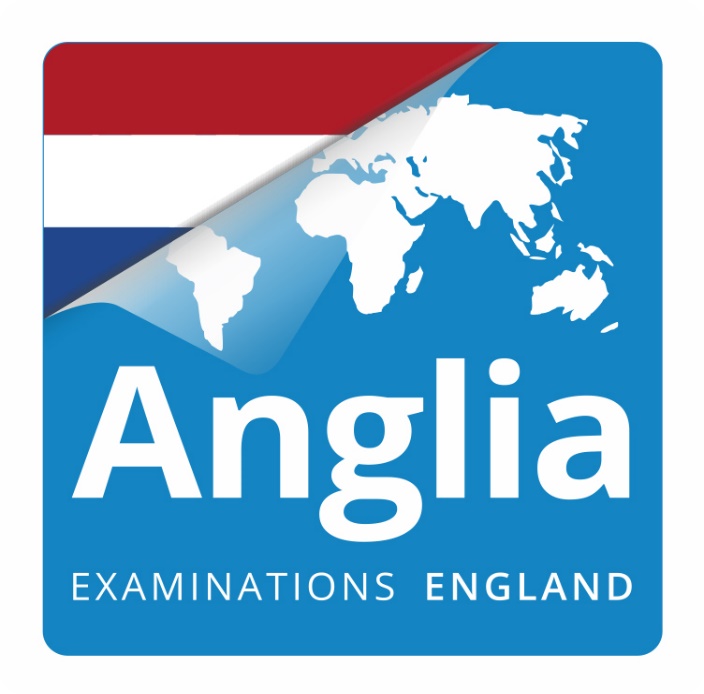 Vragen?
sander@anglia.nl
0165-235320